A quick tour of differential geometry
Jitendra Malik
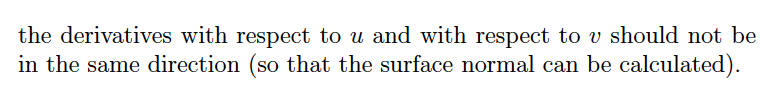 Two ways of defining surfaces
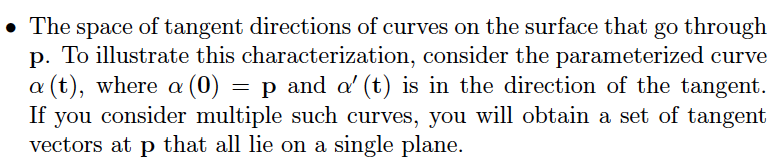 Defining normal curvature
Principal curvatures for different surfaces
Plane 
Cylinder
Sphere
Elliptic patch
Hyperbolic patch
Principal curvatures for different surfaces
Plane – both zero
Cylinder – one zero, other is 1/r
Sphere – both are 1/r
Elliptic patch – both have same sign
Hyperbolic patch – have opposite signs
Gaussian and Mean Curvature
Surfaces of negative, zero and positive Gaussian Curvature